The "Next Normal" Strategic & Sustainability Challenges To Community-Based Behavioral Health Organizations
Monica E. Oss
Chief Executive Officer OPEN MINDS
October 2, 2021
[Speaker Notes: Saturday, October 2
3-hour session, open only to CEOs and board chairs of CBHC-member organizations

Time: 8:00 - 11:00 AM MT (with a mid-morning break)

Title: The "Next Normal" Strategic & Sustainability Challenges To Community-based Behavioral Health Organizations

Description: This by-invitation-only session will focus on two key governance issues. First, what are the
pandemic-driven market forces that are changing the sustainable business models of community-based
behavioral health organizations? Then, what is the framework for strategy development and maintaining
competitive advantage in the 'next normal". The session will be a combination of executive briefing and
interactive strategy discussion.]
Discussion Agenda
Market forces changing the business models of community-based behavioral health organizations
Key drivers of health and human service landscape
Implications for traditional community mental health centers
Emerging opportunities 

Framework for strategy development for maintaining post-pandemic competitive advantage 
Key strategy questions
Strategy development best practices
Strategy leadership roadmap
2
“Change is the only     	constant in life...”
Heraclitus, Greek philosopher
3
[Speaker Notes: The mantra of every executive these days

There are days I wake up and think ‘just keep it coming’

The big unknowns – pandemic 2.0, federal/state budgets, political changes, regulatory shifts, new competition, new technology

The requirement?  Framework for resilient operations and orderly process for making changes – big and small – with shifts in the landscape to maintain competitive advantage and sustainability  -]
1. Market Forces Changing The Business Models Of Community-Based Behavioral Health OrganizationsKey drivers of health and human service landscapeImplications for traditional community mental health centersEmerging opportunities
4
What Is Driving The ‘Lasting Impact’ Of The Pandemic On The Health & Human Service Landscape?
5
Driver #1: Preference For Integrated Care –Medical, Behavioral, Social – Driving Value-Based Reimbursement
Integrated models have demonstrated better consumer outcomes and lower total costs
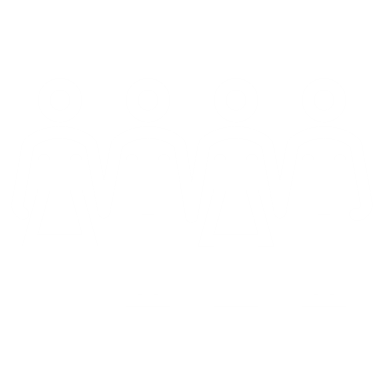 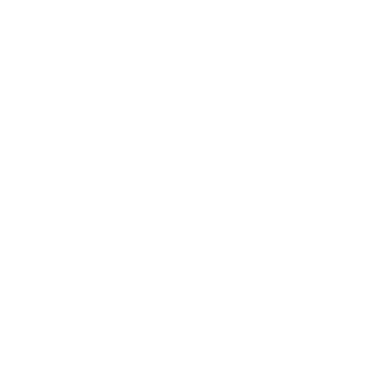 FFS reimbursement does not permit maximum benefits of integrated care
VBR arrangements without downside financial risk have been found to not deliver “macro” cost savings
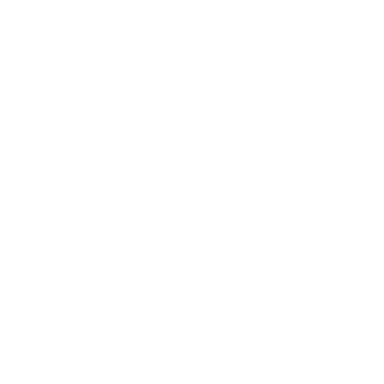 6
Driver #1: Preference For Integrated Care –Medical, Behavioral, Social – Driving Value-Based Reimbursement
Integrated models have demonstrated better consumer outcomes and lower total costs
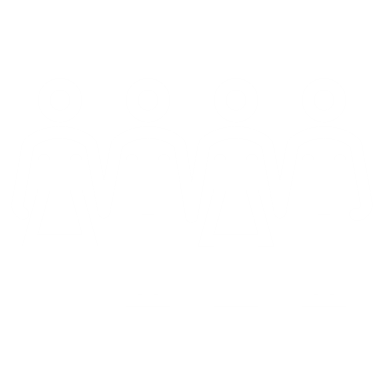 The Implications?
Less spending specific to “behavioral health”
Traditional “behavioral health therapy” visits replaced by short-term behavioral interventions
Less targeted case management – replaced by new models of coordinated care programs
Behavioral health organization market positioning is limited
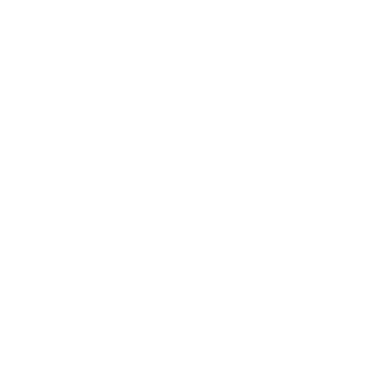 FFS reimbursement does not permit maximum benefits of integrated care
VBR arrangements without downside financial risk have been found to not deliver “macro” cost savings
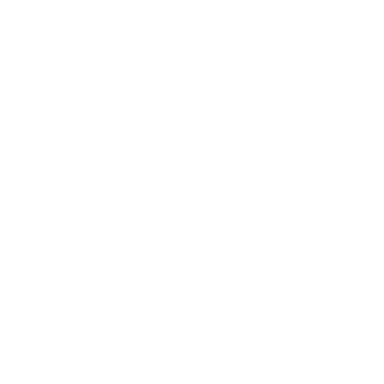 7
Medicare expanding virtual health options
Many state Medicaid plans keeping virtual care options allowed during pandemic
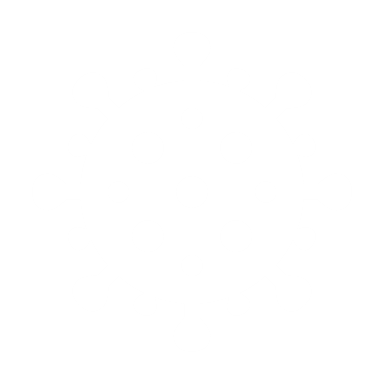 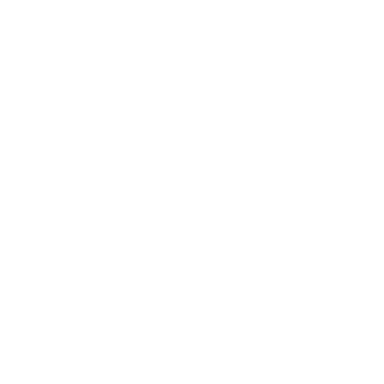 Driver #2: Digital Health Adoption Is Not Just Commercial – In Medicaid & Medicare Populations
Medicaid and Medicare health plans are expanding their use of consumer treatment tools and digital first behavioral health provider organizations
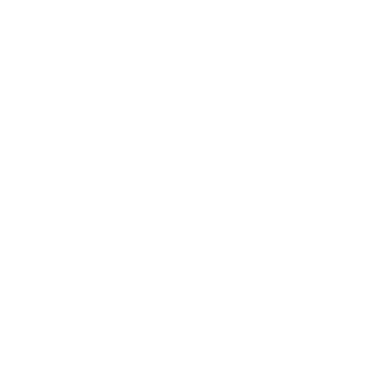 1 in 4 Medicare patients used telehealth during peak of pandemic, with majority using only telephones
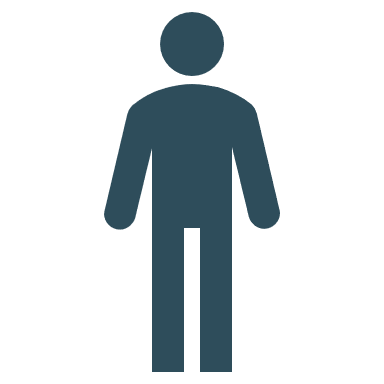 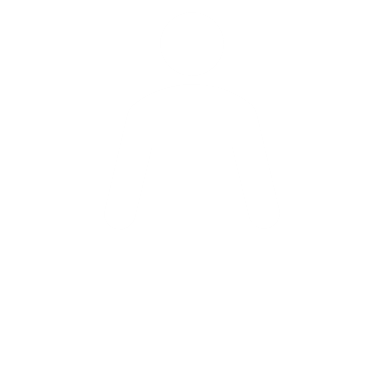 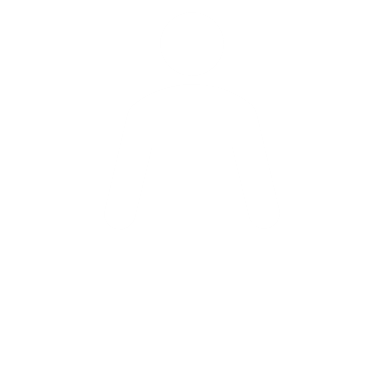 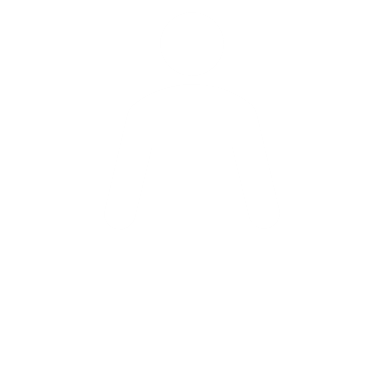 “90% of Medicaid consumers can get all of their mental health and addiction treatment services on-line”
85% of Medicaid beneficiaries have a smartphone
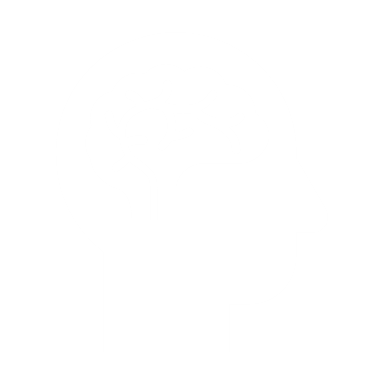 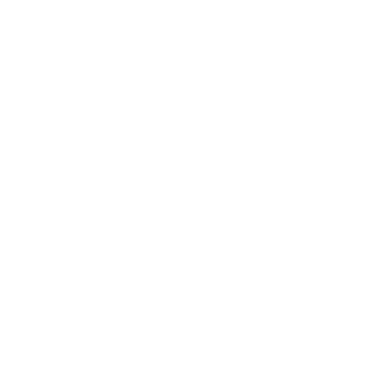 8
Medicare expanding virtual health options
Many state Medicaid plans keeping virtual care options allowed during pandemic
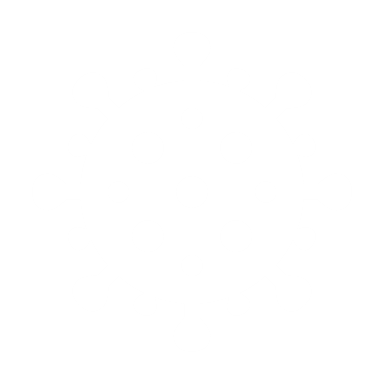 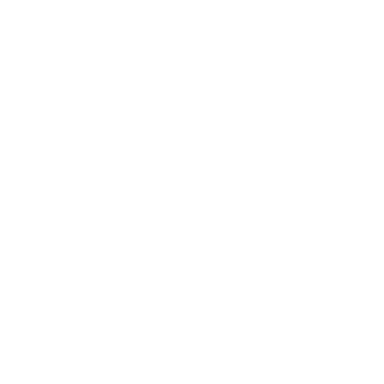 The Implications?
Proportion of service delivered in-clinic face-to-face decreasing in favor of virtual services
Competition for Medicaid and Medicare market share extends beyond traditional “service areas”
Medicaid and Medicare market share more susceptible to new digital first investor-owned companies
Advantage goes to the provider organizations with a seamless suite of tech-enabled services – virtual, text, remote monitoring, etc.
Driver #2: Digital Health Adoption Is Not Just Commercial – In Medicaid & Medicare Populations
Medicaid and Medicare health plans are expanding their use of consumer treatment tools and digital first behavioral health provider organizations
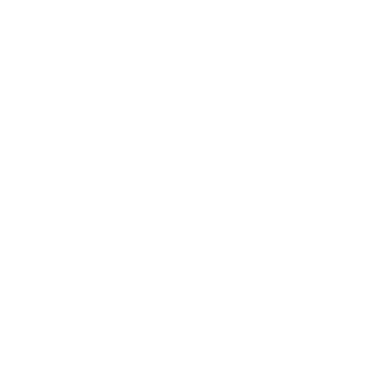 1 in 4 Medicare patients used telehealth during peak of pandemic, with majority using only telephones
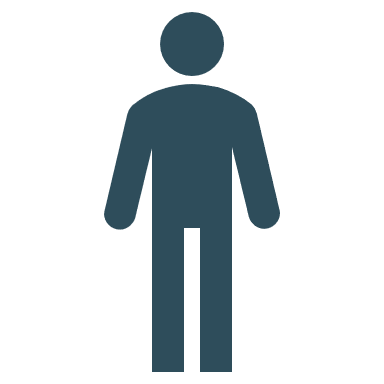 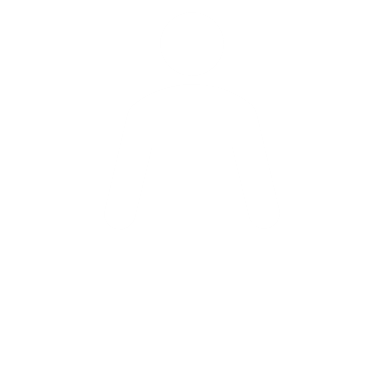 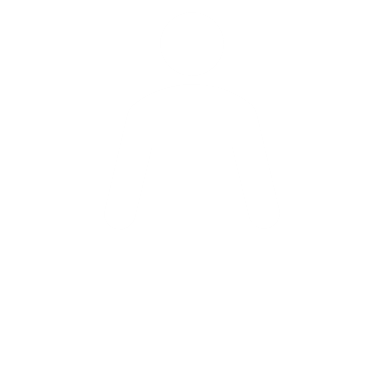 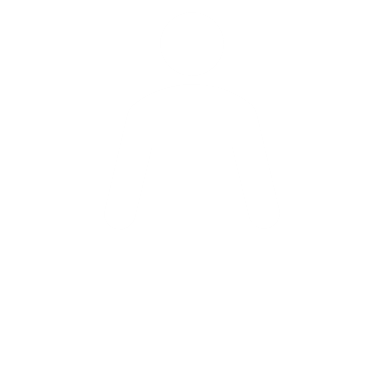 “90% of Medicaid consumers can get all of their mental health and addiction treatment services on-line”
85% of Medicaid beneficiaries have a smartphone
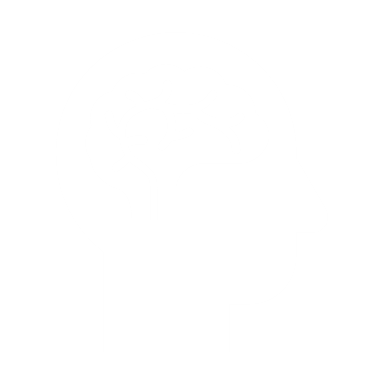 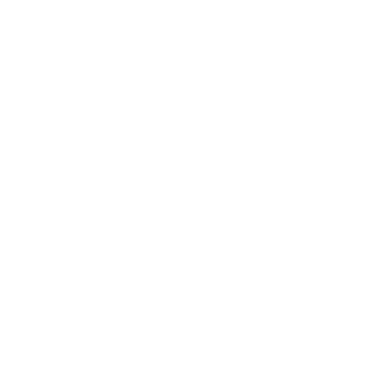 9
Market Share Of Largest Health Insurance Companies
Driver #3: Increasing Dominance Of Health Plans In Health Care Delivery System
Medicaid: 72% enrolled in health plans
Medicare: 38%  enrolled in heatlh plans
Commercial: 99% enrolled in heatlh plans
10
Market Share Of Largest Health Insurance Companies
Driver #3: Increasing Dominance Of Health Plans In Health Care Delivery System
The Implications?
Health plans increasingly control budget decisions – criteria for network membership, “preferred status,” clinical criteria
Narrow networks increasingly acceptable
End of “any willing provider”
Medicaid: 72% enrolled in health plans
Medicare: 38%  enrolled in heatlh plans
Commercial: 99% enrolled in heatlh plans
11
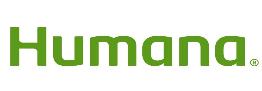 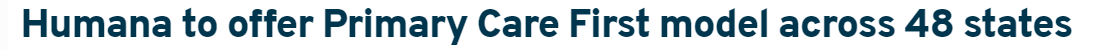 The Accelerated Move Away From Fee-For-Service
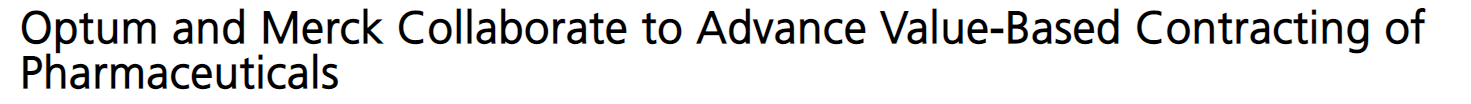 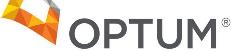 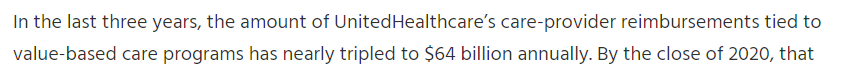 The Medicare transformation
Medicaid VBR requirements
Employers embrace high-performance networks
The “hybrid” advantage in risk contracts
The shifting definitions of “value”
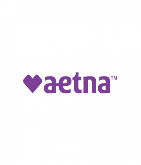 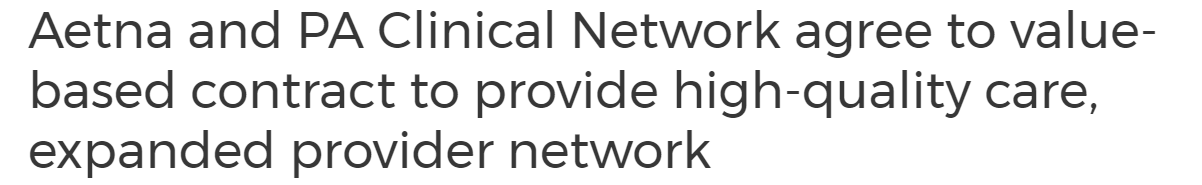 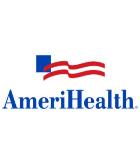 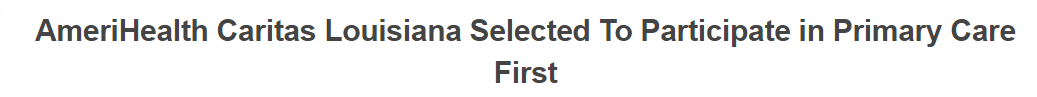 12
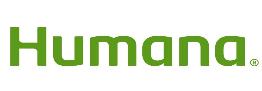 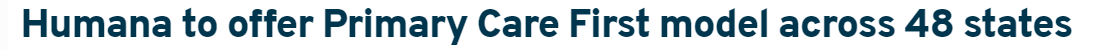 The Implications?
Specialty provider organizations risk displacement in ‘preferred’ network agreements by primary care organizations
The ability to address social support needs (and/or provide social supports) is a differentiating factor for some behavioral health organizations
Provider organization competition for market share will be around ability to accept financial risk
More risk-based contracts will shrink the provider network and increase the importance of financial strength
The Accelerated Move Away From Fee-For-Service
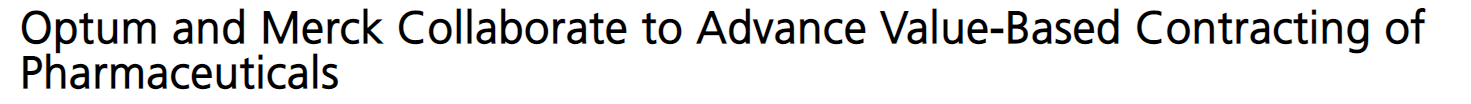 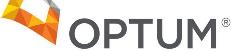 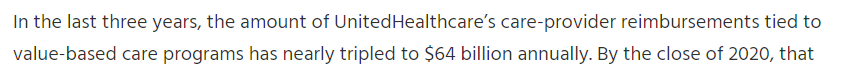 The Medicare transformation
Medicaid VBR requirements
Employers embrace high-performance networks
The “hybrid” advantage in risk contracts
The shifting definitions of ‘value’
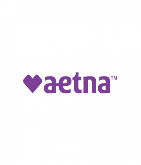 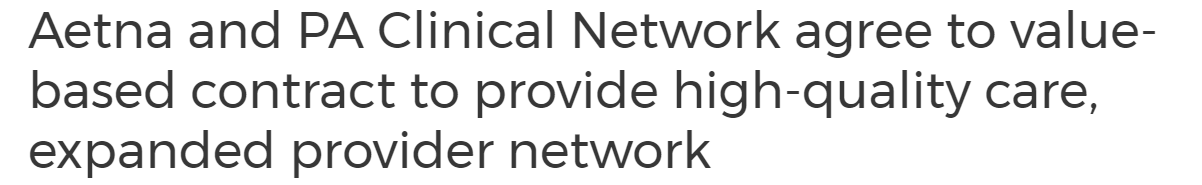 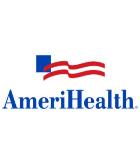 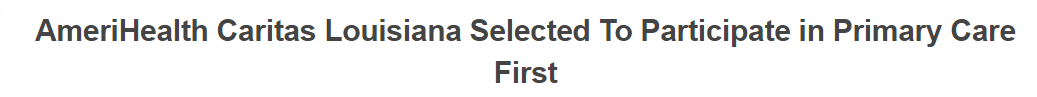 13
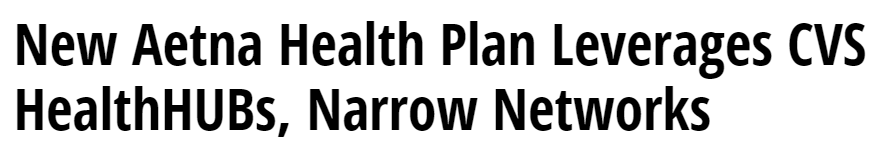 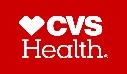 Driver #4: ‘Backward Integration’ Of Health Plans, Increasing Their Owned Service Delivery Capacity
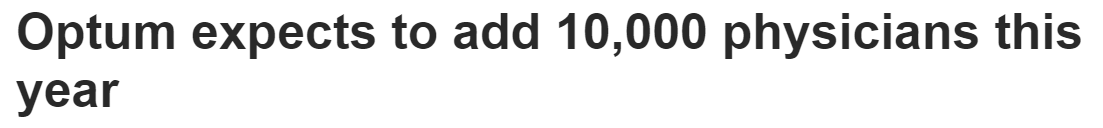 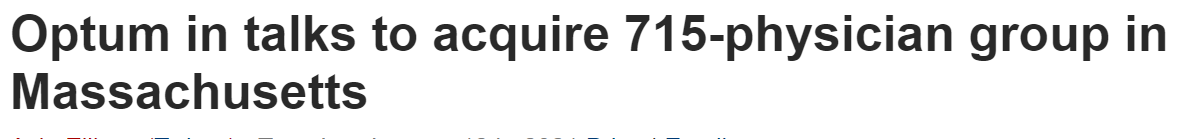 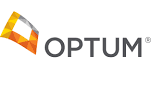 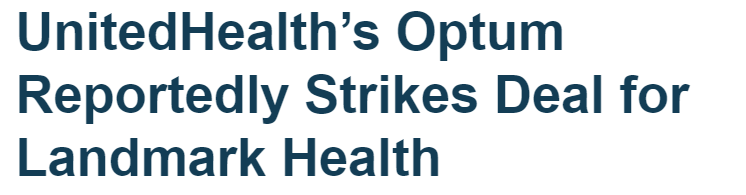 Health Plans

Payvider Positioning
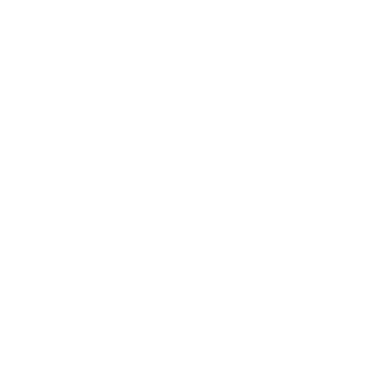 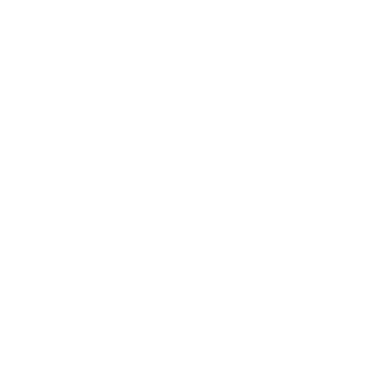 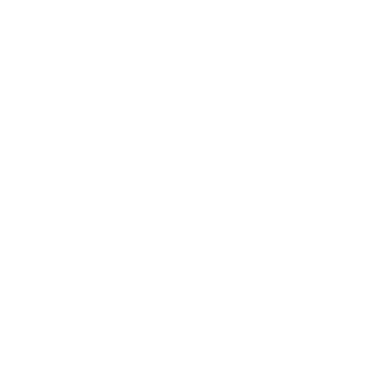 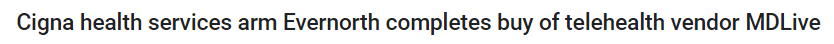 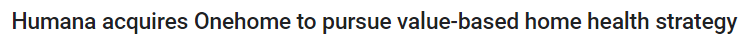 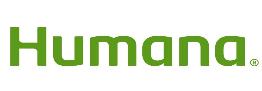 Backward integration with health plans owning service delivery system – and hiring clinical professionals to provide direct services
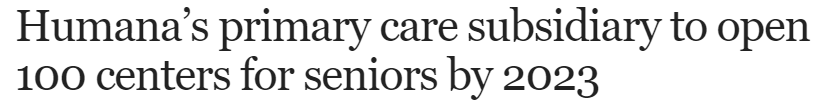 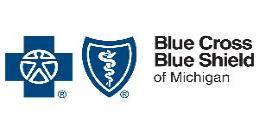 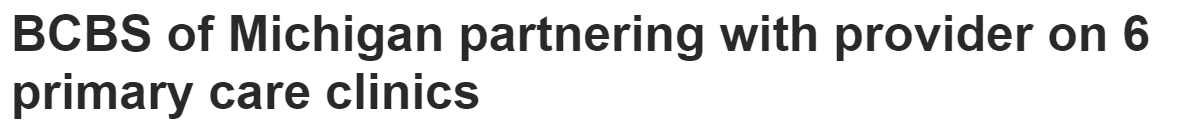 14
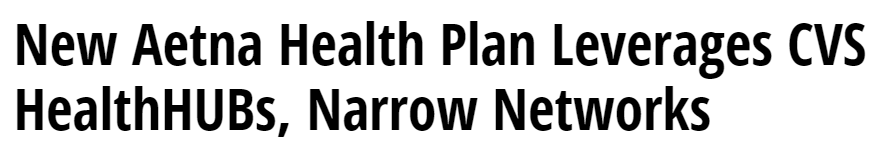 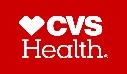 Driver #4: ‘Backward Integration’ Of Health Plans, Increasing Their Owned Service Delivery Capacity
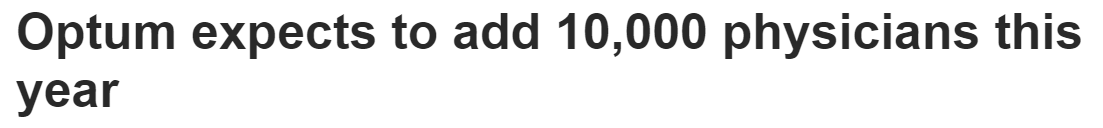 The Implications?
Many behavioral health services likely to be provided by health plan-owned subsidiaries (AbleTo owned by Optum, MDLive and Breakthrough Mental Health owned by Cigna, etc.)
Health plan increasingly “own” primary care capacity
Care coordination models will change role of  “targeted case management”
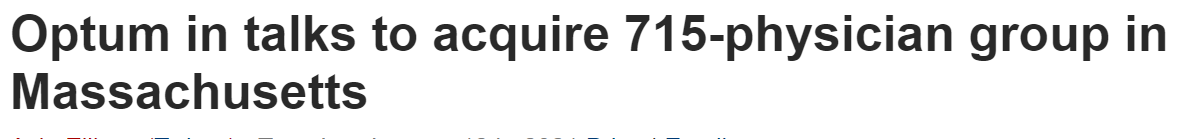 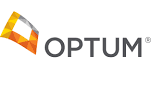 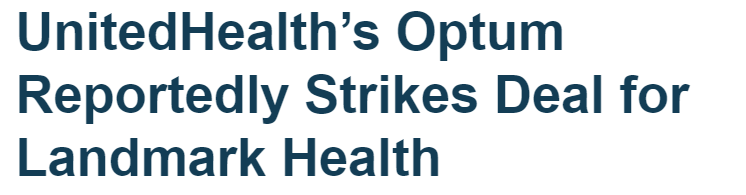 Health Plans

Payvider Positioning
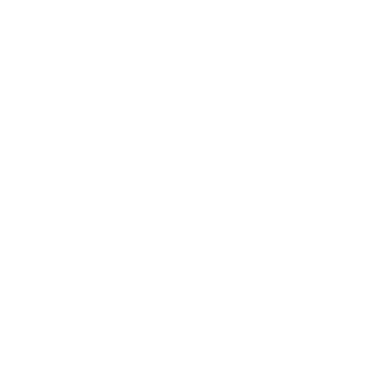 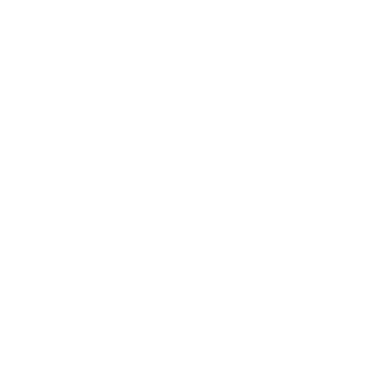 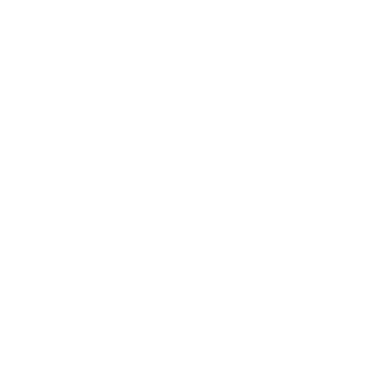 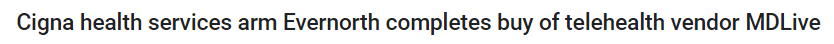 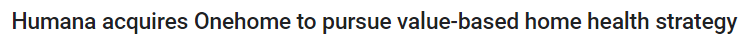 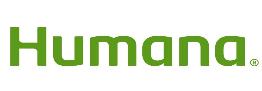 Backward integration with health plans owning service delivery system – and hiring clinical professionals to provide direct services
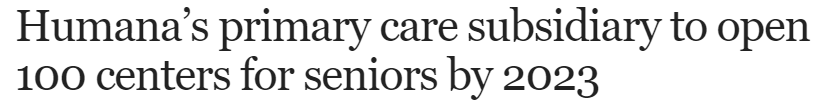 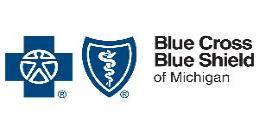 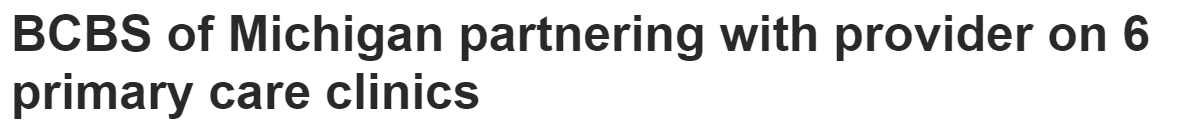 15
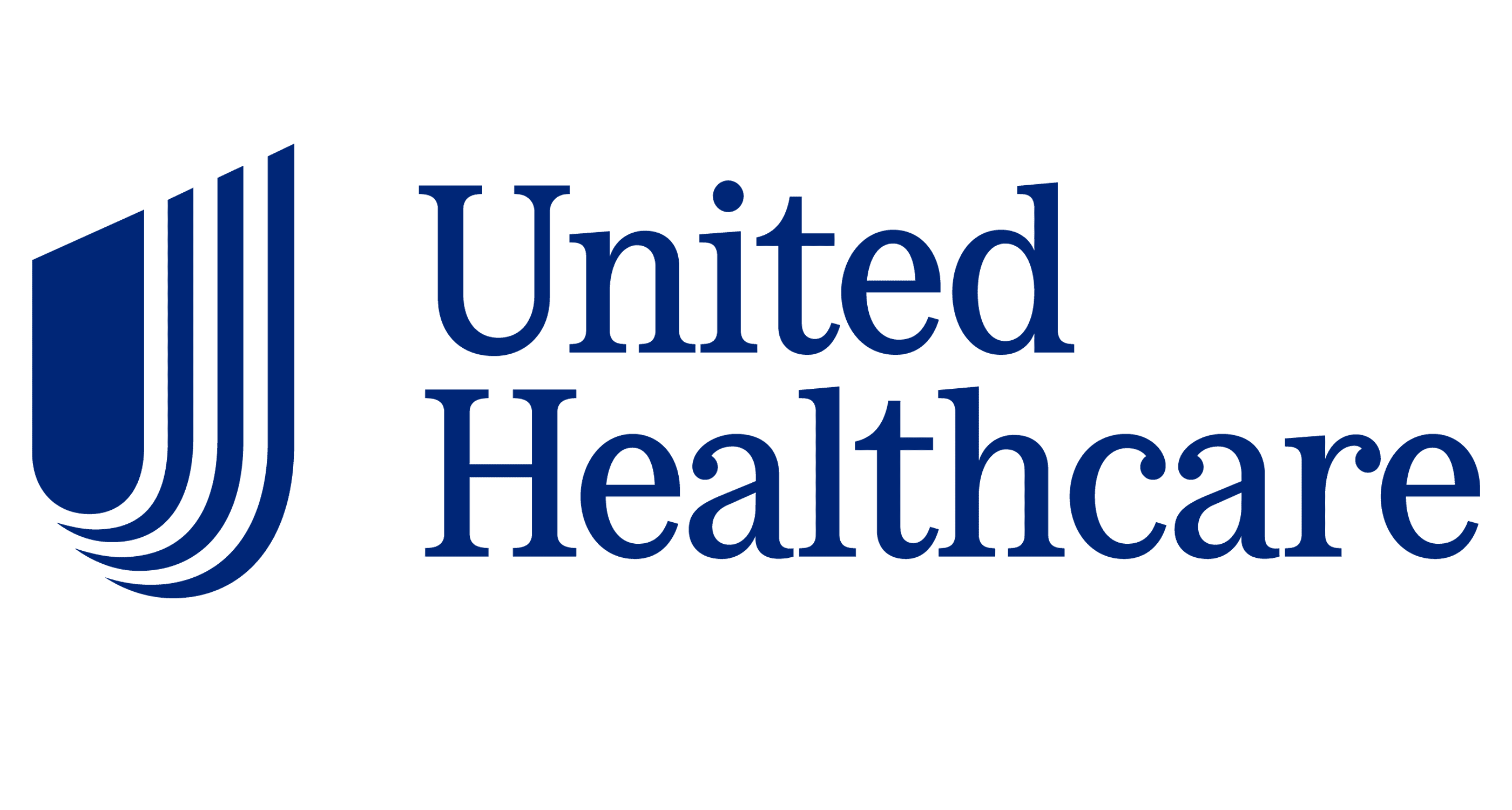 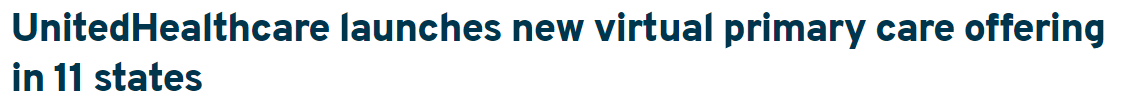 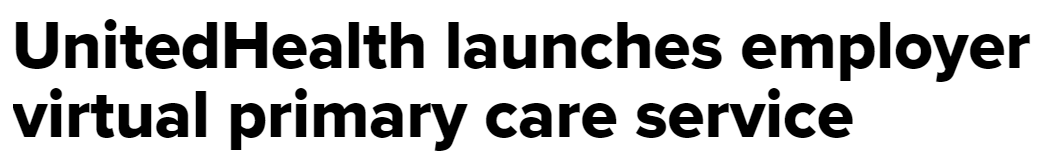 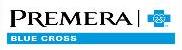 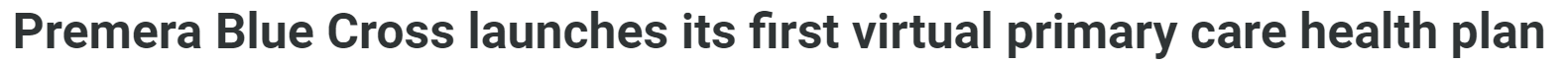 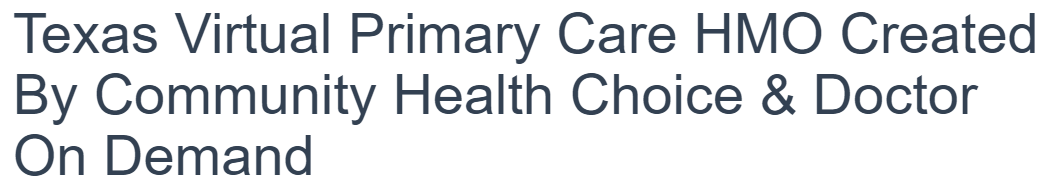 Driver #5: Acceptance Of & Growing Preference For Virtual Primary Care
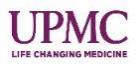 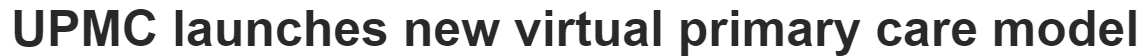 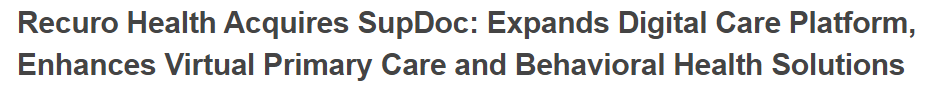 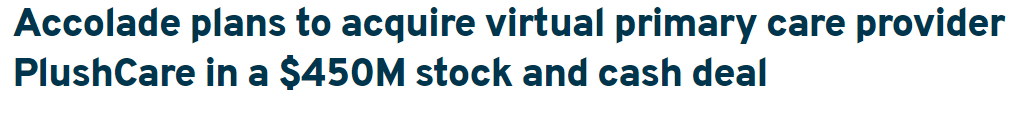 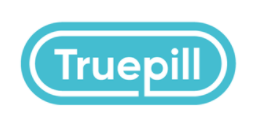 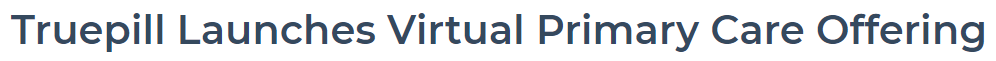 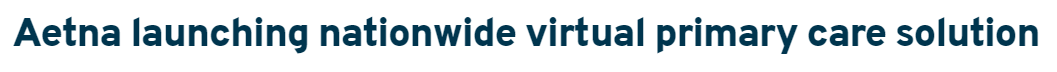 16
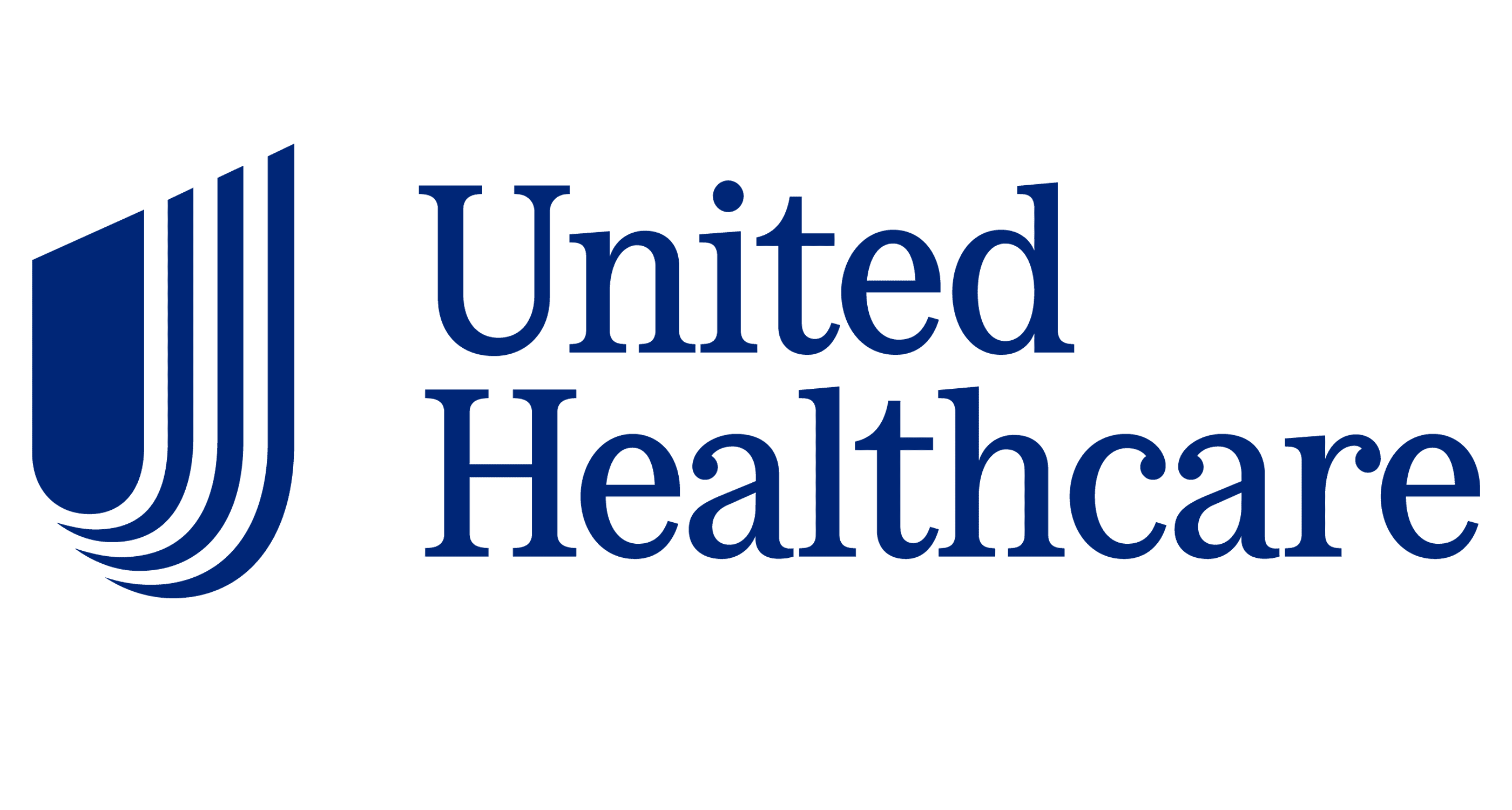 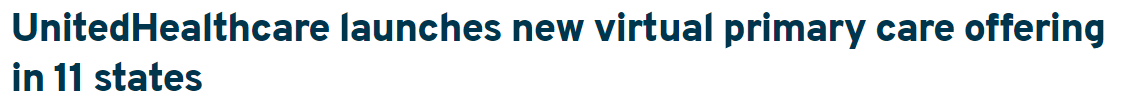 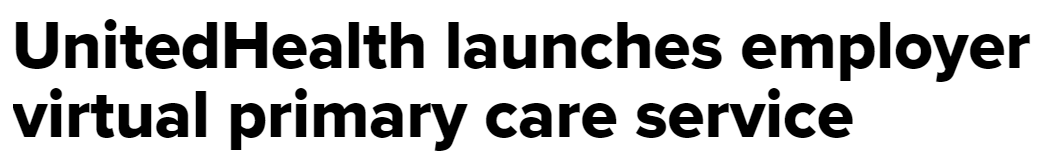 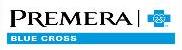 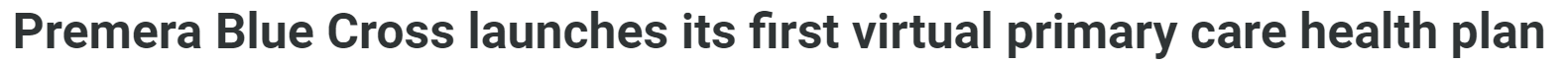 The Implications?
Eliminates “place” as a criteria for service
Moves service delivery to tech-enabled consumer assessment tools
Referrals to behavioral health will be dependent on relationships and/or marketing to virtual primary care organizations
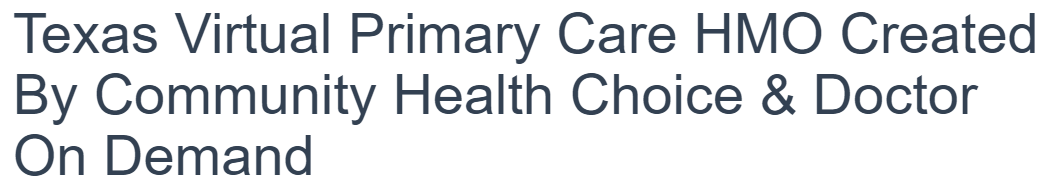 Driver #5: Acceptance Of & Growing Preference For Virtual Primary Care
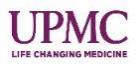 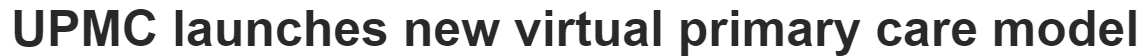 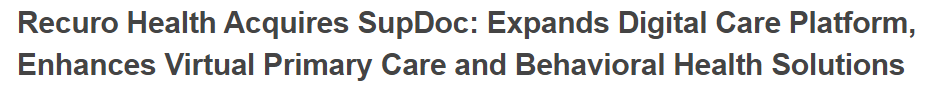 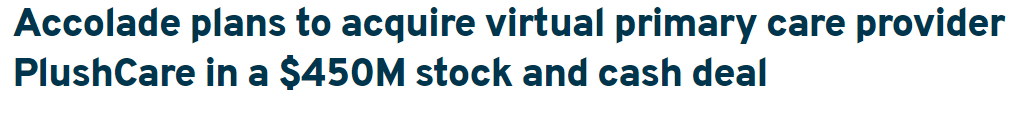 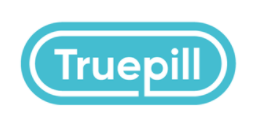 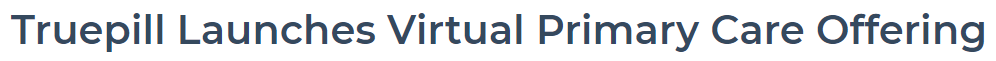 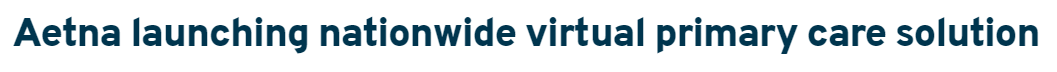 17
Driver #6: Outsized Investment In New Companies Serving The ‘Complex Consumer’ Market
Quarterly Global Mental Health Investment & Deal Count, Q218 – Q121
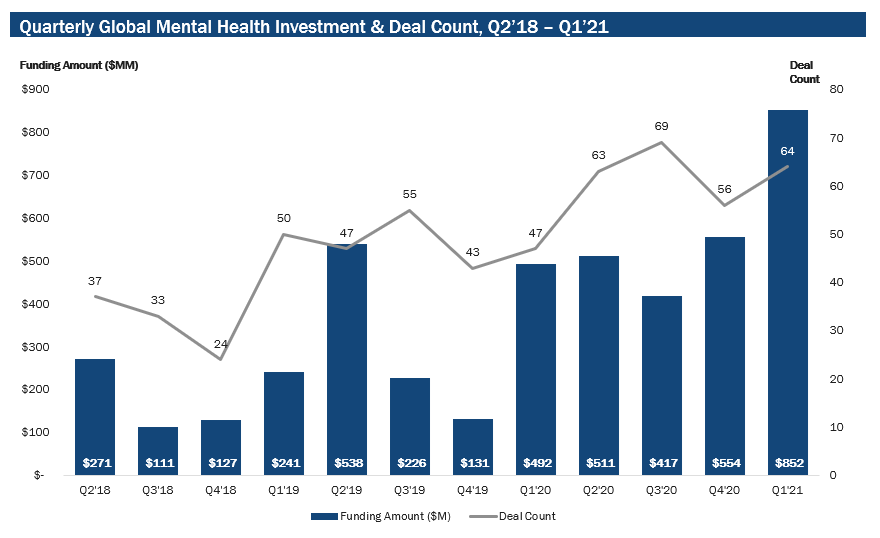 Majority of behavioral health funding went to three types of solutions:
Digital treatment
Digital therapeutics
Non-clinical behavioral health “adjacent” apps
$852 billion invested in  behavioral health programs in 1Q
18
Driver #6: Outsized Investment In New Companies Serving The ‘Complex Consumer’ Market
Quarterly Global Mental Health Investment & Deal Count, Q218 – Q121
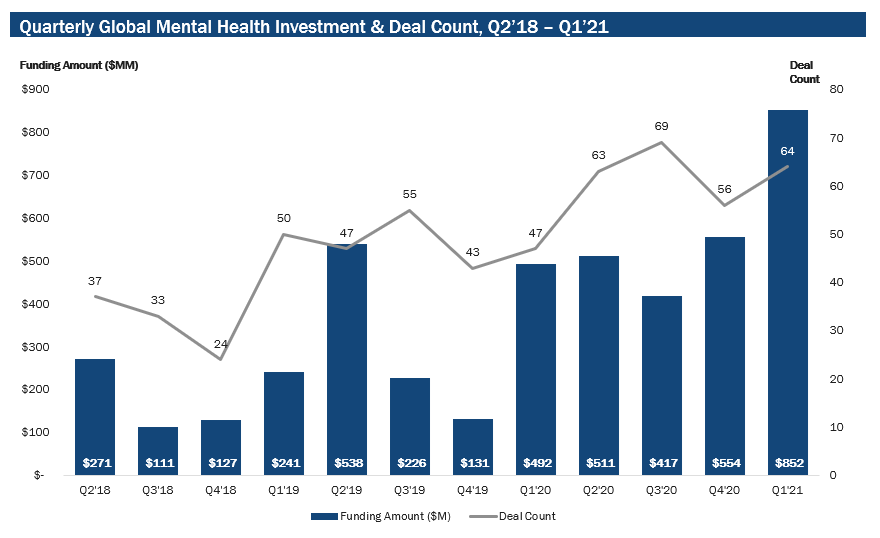 The Implications?
The rise of competitive organizations with fewer constraints on investments for growth
Focus on revenue and market share – not margins
Market positioning of emerging organizations focused on performance metrics and cost
Payer and health plan confusion about capabilities
Majority of behavioral health funding went to three types of solutions—
Digital treatment
Digital therapeutics
Non-clinical behavioral health “adjacent” apps
$852 billion invested in  behavioral health programs in 1Q
19
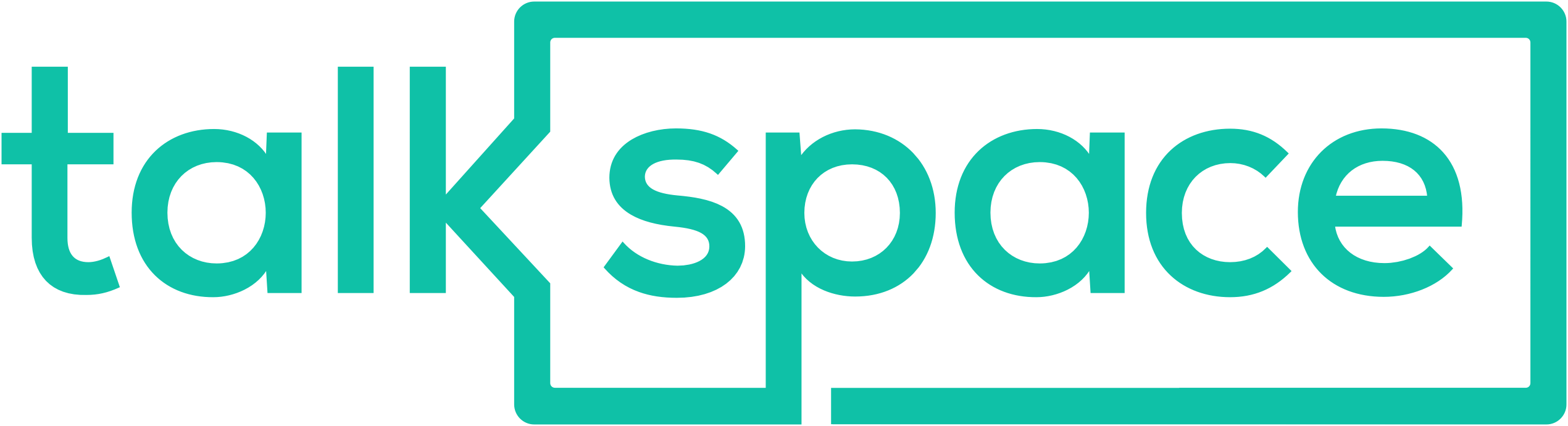 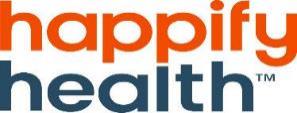 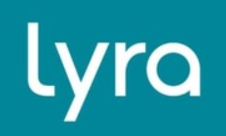 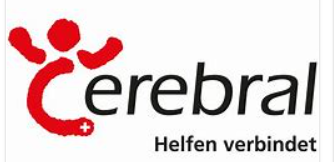 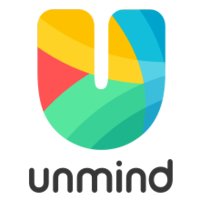 Driver #7: The Creation Of New ‘Digital First’ Behavioral Health Companies
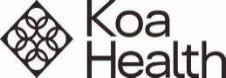 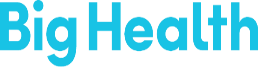 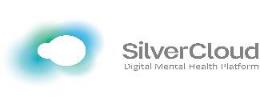 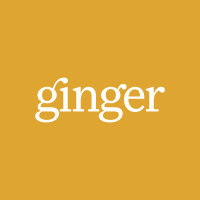 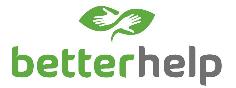 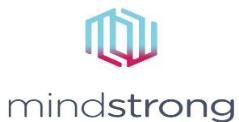 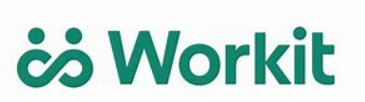 20
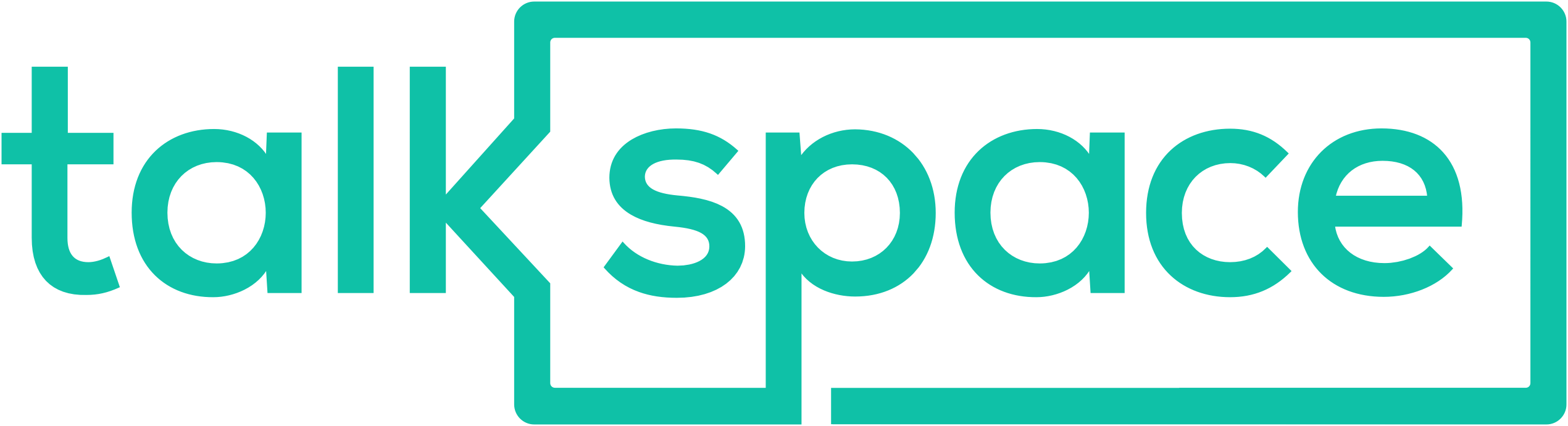 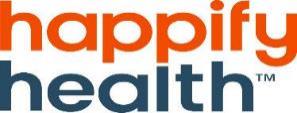 The Implications?
Appeal to both health plans and consumers is “on demand” services
Erosion of non-SMI market share likely among provider organizations with on-site services
Competition for workforce – and distortion of the clinical professional labor market – among these organizations
Extension of digital models into SMI and complex consumer market happening
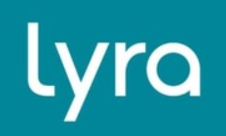 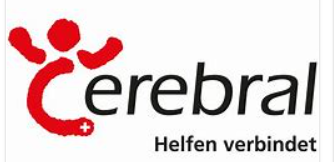 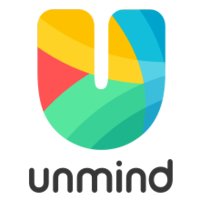 Driver #7: The Creation Of New ‘Digital First’ Behavioral Health Companies
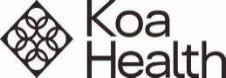 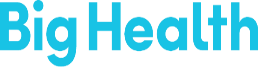 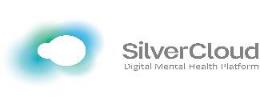 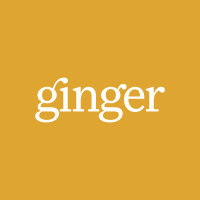 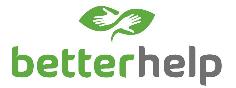 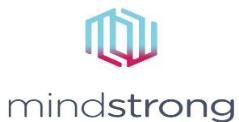 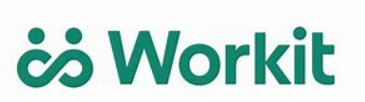 21
Driver #8: Entrance Of Out-Of-Industry Mega-Companies In The Health & Human Service Space
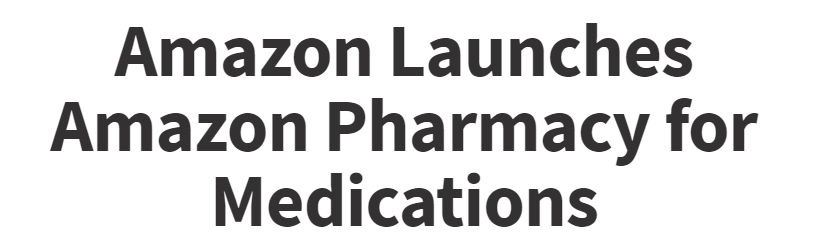 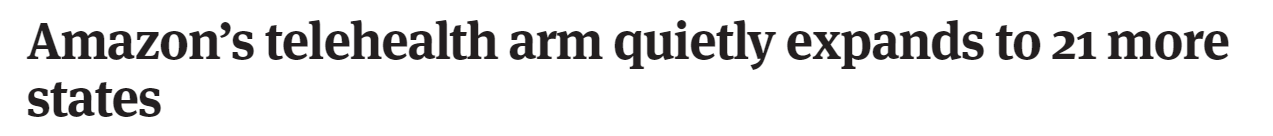 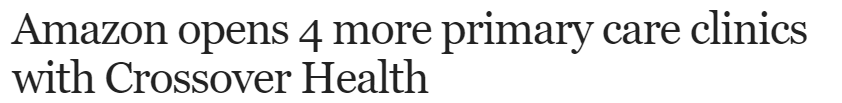 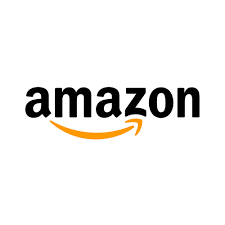 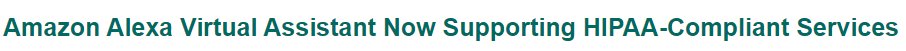 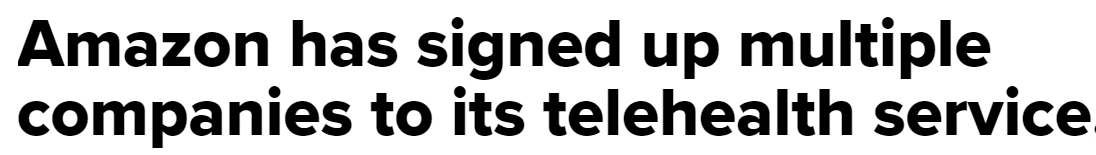 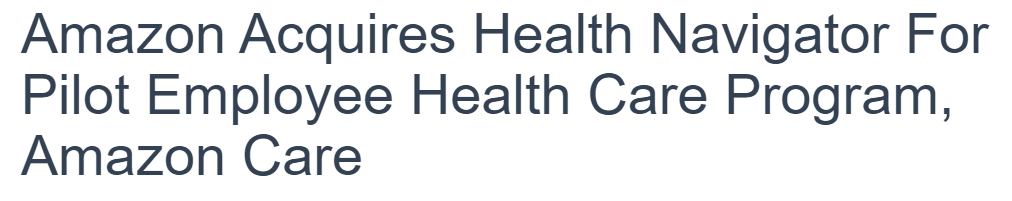 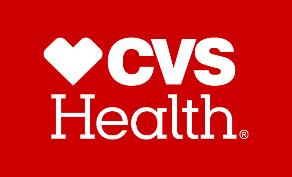 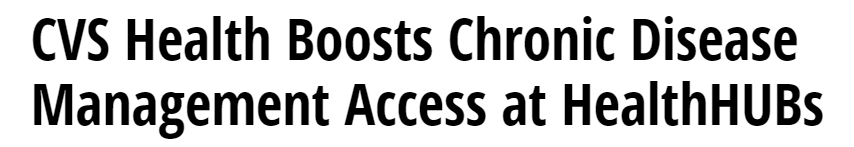 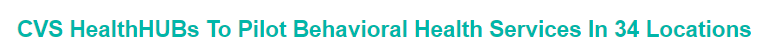 Walmart Health executives announced that by the end of 2021, the company planned to have at least 22 in-person clinics across Arkansas, Florida, Georgia, and Illinois
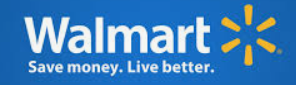 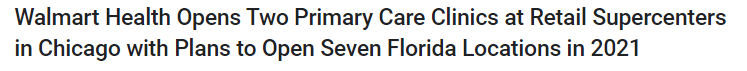 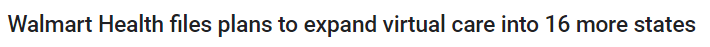 22
Driver #8: Entrance Of Out-Of-Industry Mega-Companies In The Health & Human Service Space
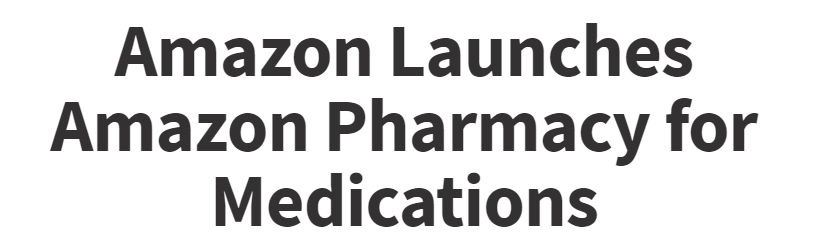 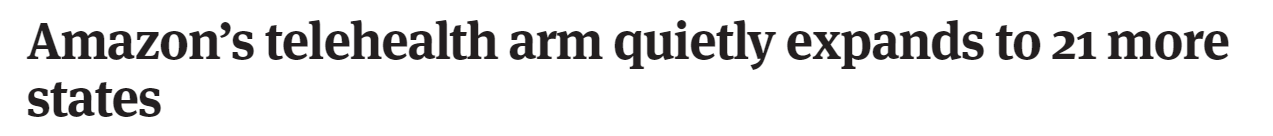 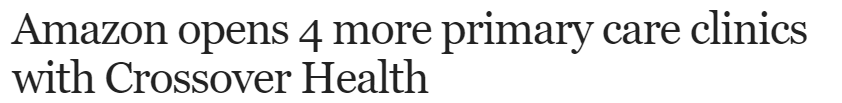 The Implications?
CVS – Bought Minute Clinics and converting them to HealthHubs – some locations adding behavioral health, chronic disease management, and infusion/dialysis services
Walmart – Adding health care suite to their retail centers – virtual care, pharmacy, eyeglasses, health clinics, behavioral health services
Amazon – purchased care coordination, mail order pharmacy, and virtual care companies; Alexa HIPAA compliant, opening first on-site health clinics; adding home care services
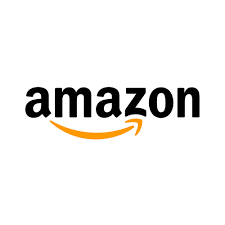 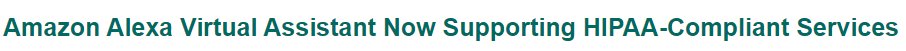 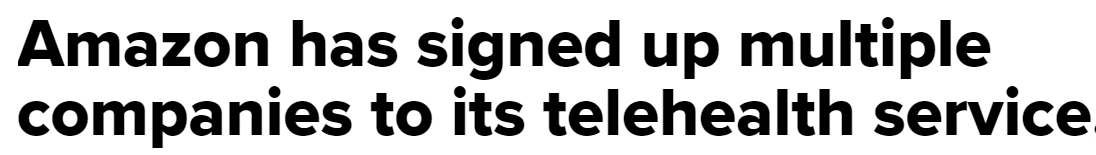 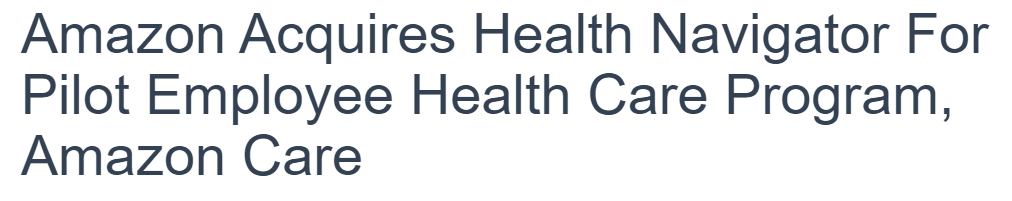 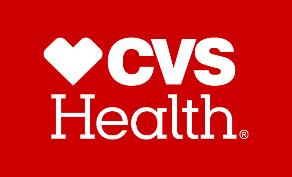 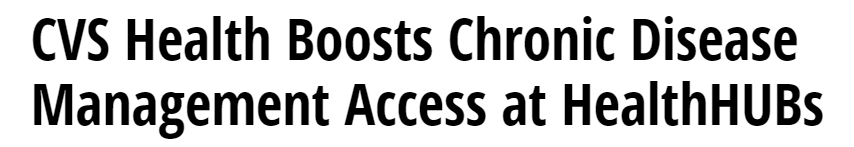 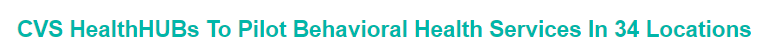 Walmart Health executives announced that by the end of 2021, the company planned to have at least 22 in-person clinics across Arkansas, Florida, Georgia, and Illinois
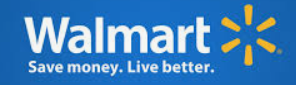 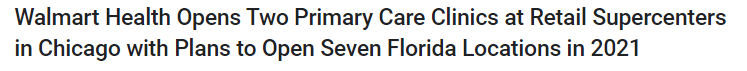 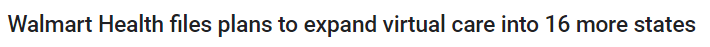 23
Driver #8: Entrance Of Out-Of-Industry Mega-Companies In The Health & Human Service Space
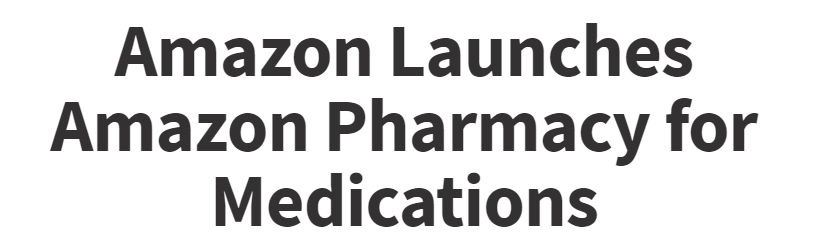 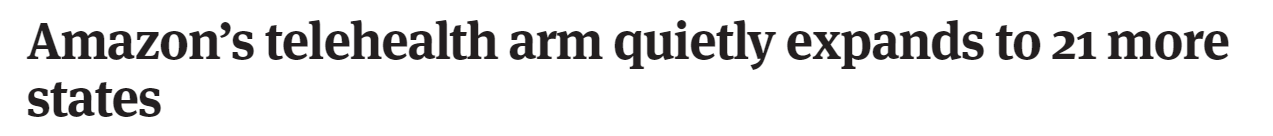 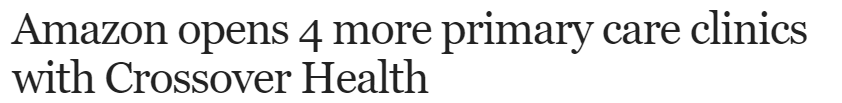 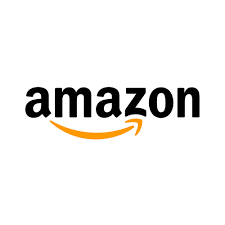 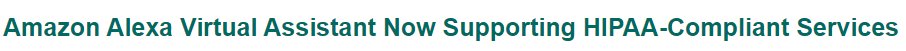 The Footprint?
15,320 new health service locations
CVS – 9,967 locations
Walmart – 4,743 locations
Amazon – 610 locations (110 warehouse locations and 500 Whole Foods locations)
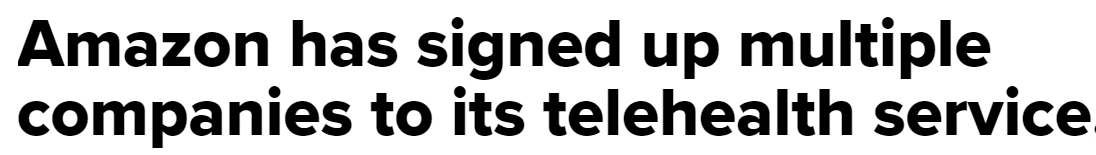 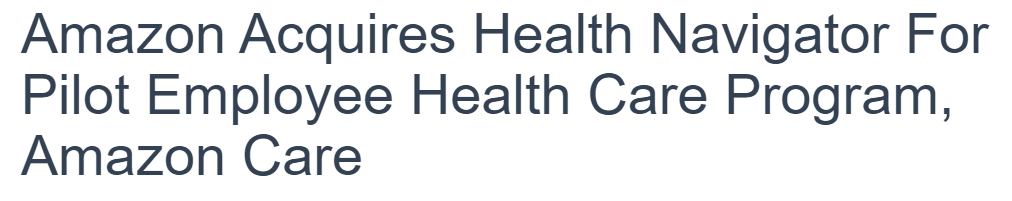 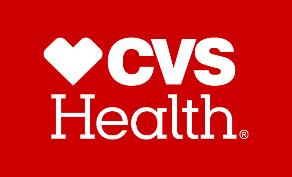 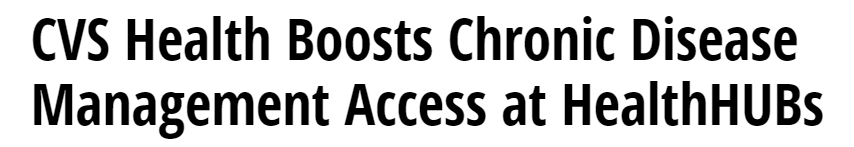 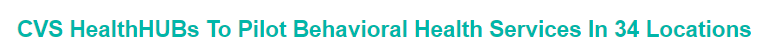 Walmart Health executives announced that by the end of 2021, the company planned to have at least 22 in-person clinics across Arkansas, Florida, Georgia, and Illinois
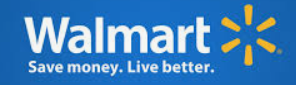 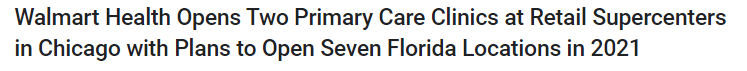 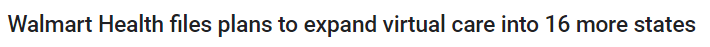 24
Emerging Developments With Market Impact
Most specialty provider organizations are not able to deliver sustainable “hybrid” services
The coming financial cliff – pandemic-related rules and support funding will dwindle by 2022
25
1. Market Forces Changing The Business Models Of Community-Based Behavioral Health OrganizationsKey drivers of health and human service landscapeImplications for traditional community mental health centersEmerging opportunities
26
“Integrated” care coordination models preferred
Virtual therapies become the norm and ‘hybrid’ models become dominant
What can be done by telehealth or by new technologies? What needs to be done “face to face”?  In clinic?  In home?
The rise of hybrid service bundles
Home-based/virtual primary care model
Facility-based services transition to ‘hybrid’ and bundled
Home-based/virtual addiction treatment
Home-based/virtual long-term care
Hospital at home and SNF at home
New competition from existing (and new) health and human service organizations – both traditional and virtual  
New competition with health plans as “payviders”
Price sensitivity + risk-based reimbursement
What We Know About The ‘Next Normal’ Landscape
27
The Result Of These Market Changes?
Many traditional services have declining demand 
Many traditional services have declining price points
New consumer and health plan service expectations
Changing reimbursement with declining price points and service bundling
New technology investments may be required to remain competitive
2
1
3
4
5
28
Implications For Role Of Traditional CMHCs In The Landscape
Less revenue in ‘earmarked’ dollars - the allocation process changing 
Relationships shifted from government to health plans
Original concept of ‘community mental health’ changed in market place
“Value proposition” definition has changed
Moving from role as extension of government to competitive service organization
29
1. Market Forces Changing The Business Models Of Community-Based Behavioral Health OrganizationsKey drivers of health and human service landscapeImplications for traditional community mental health centersEmerging opportunities
30
The Competition For Consumers
Services for less complex consumers being captured by new service delivery systems
Health plans are ‘backward integrating’ and capturing care coordination/case management dollars for complex consumer populations
New science and technology changing the ‘value proposition’ – both price and performance/quality of services for complex consumers
31
Programs to manage the care of consumers with complex needs – integrated “whole person” care coordination  (medical, behavioral, social), risk-based, leverage new technologies
Primary care services for consumers with complex needs
Home-based services
Targeted social supports programs
“In lieu of” services offering alternatives to traditional residential and inpatient care
For Provider Organizations, The Opportunities Are Many…
But Require New Business Models
Advantage goes to any organization with “better” performance and cost data….
32
2. Framework For Strategy Development For Maintaining Post-pandemic Competitive Advantage Key strategy questionsStrategy development best practicesStrategy leadership roadmap
33
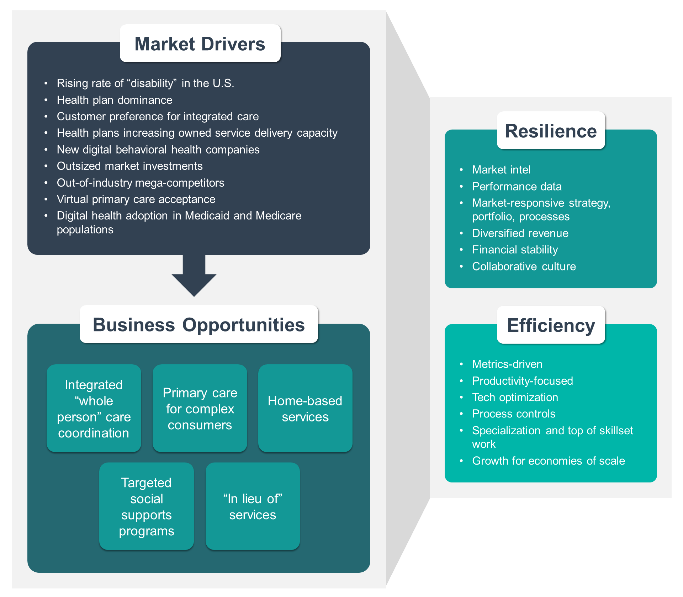 Framework For Post-Pandemic Sustainability
34
The Big Questions…
What is your “vision” for the market position of your organization’s service lines in the post-crisis period?
What services will be the anchor of margins and sustainability in the new market landscape?
What services do you need to add?
What services do you need to terminate?
What is required to assure competitive positioning – merger, technology, contracts, new service model, etc.?
Can your organization maintain financial stability in the ‘next normal’ at its current scale?
Does your organization’s mission need to change?
Keys To Executive Strategy Leadership
Vision and mission as the foundation

Sustainable business model as the focus

Understanding of impact of future scenarios
35
Strategic Market Positioning Options
“Preferred” health plan (and other payer) contracting
Low-cost provider of specific services
Cash-paying market niche – great specialty in right geography
Center of excellence – state-of-the-art service with demonstrated outcomes for hard-to-treat conditions
Payer- health plan
Direct-to-consumer
Payer- health plan
Direct-to-consumer
Payer- health plan
Direct-to-consumer
36
Thinking About The ‘Next Big Thing’…
Community-based
Those four market positioning options provide a framework to identify a profitability replacement for traditional servicesThe “Next Big Thing” for the service line portfolio
Tech-enabled
High Value
Customer-centric
Data-driven
Risk-based
37
The Big Strategy Questions
The diversification question

The scale question
38
2. Framework For Strategy Development For Maintaining Post-pandemic Competitive Advantage Key strategy questionsStrategy development best practicesStrategy leadership roadmap
39
The OPEN MINDS Strategic Planning Process
40
The Performance Measurement-Strategy Link
Strategy
Organizational Performance Measurement
Organizational Performance Management
Payer/Health Plan Contract Performance
Culture Change
Access Measures — Price, Time to Appointment, Convenience, Etc.
Consumer Experience
Clinical & Service Performance
Revenue, Margins, & Financial Sustainability
Strategic Initiatives
Development of integrated care approaches and programs
Improved managed care functionality with optimized revenue cycle management
Improved consumer access and engagement 
Service line development, diversification, and new revenue streams
New technology investments 
Contracts and systems for value-based reimbursement
Margin improvement with operational process reengineering and unit cost management
41
The OPEN MINDS Key Performance Domains
For Health & Human Service Provider Organizations
42
Data-Driven Decisionmaking – Experience Is Not Enough Right Now
The OPEN MINDS Framework For Building A Data-Driven Organization
Advantage goes to the organization with the right data – fast….
Even in a crisis, it’s important to focus on building a data-driven team
Data reinforces objectives – and promotes order over control
Data supports communication as creates a common vocabulary and understanding
43
The OPEN MINDS Framework For Building A Data-Driven Organization
Advantage goes to the organization with the right data – fast….
Even in a crisis, it’s important to focus on building a data-driven team
Data reinforces objectives – and promotes order over control
Data supports communication as creates a common vocabulary and understanding
Metrics are the key to prioritizing investments in improving customer value.  

Adopt a ‘strategic quality’ approach - focused on improving service attributes that are most important to customers.



	There is nothing so useless as doing efficiently that which should 		not be done at all.        
					Peter Drucker
Make metrics a key element in compensation and promotions
Use performance data for marketing advantage
Build partnerships with data transparency
44
2. Framework For Strategy Development For Maintaining Post-pandemic Competitive Advantage Key strategy questionsStrategy development best practicesStrategy leadership roadmap
45
What Do Leaders Need To Do To ‘Transform’ Their Organizations?
The leadership roadmap is simple to describe and very hard to do…
46
The OPEN MINDS Five-Step Cycle For Strategy Implementation
47
“No Excuses” Is The Rule
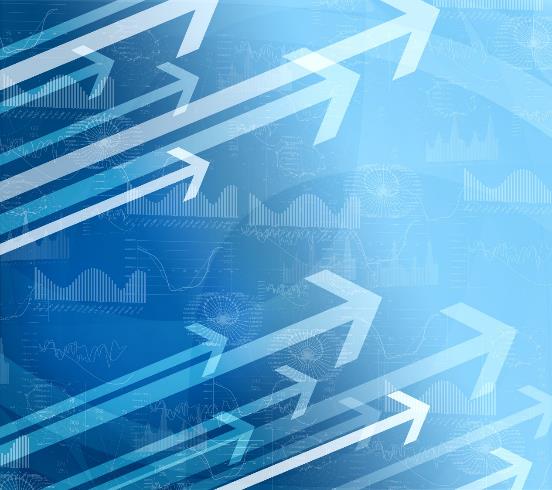 Plans fail for two reasons – the wrong plan or poor execution
Monitor performance – if the results are not there, either change the plan or change execution of the plan and people – promptly
48
Building The Sustainable Organization For The “Next Normal”
Metrics driven
Ongoing market intelligence on customers and competitors
Productivity focused
Real-time internal performance data
Leverage and optimization of technology
Market responsive, nimble strategy/portfolio and processes
Efficiency
Resilience
Strong process controls for quality and replicability
Diversified revenue stream
Specialization and “top of skillset” work
Financial stability and cash reserves
Growth for economies of scale
Collaborative culture across management silos
49
Data-driven decision making –  Metrics-based management to facilitate prompt data-driven decision making across the organization
Sustainability-focused strategic planning with market analysis, portfolio analysis, and scenario analysis
Marketing framework – market positioning, revenue/business development, stakeholder communication, pricing
Standardized innovation and service line development process
Customer-focused service delivery design and management
Infrastructure for hybrid service delivery in integrated systems – and other new business models
Infrastructure to support working with health plans – managed care, value-based reimbursement, risk sharing 
Workforce optimization strategy and practices
Standardized processes for technology strategy, prioritization, selection, implementation, and optimization
Monitoring and improvement of organizational financial strength
Ten Best Practices For Organizational Sustainability
50
So What If It Isn’t Working?
51
Leadership Matters More Than Ever
52
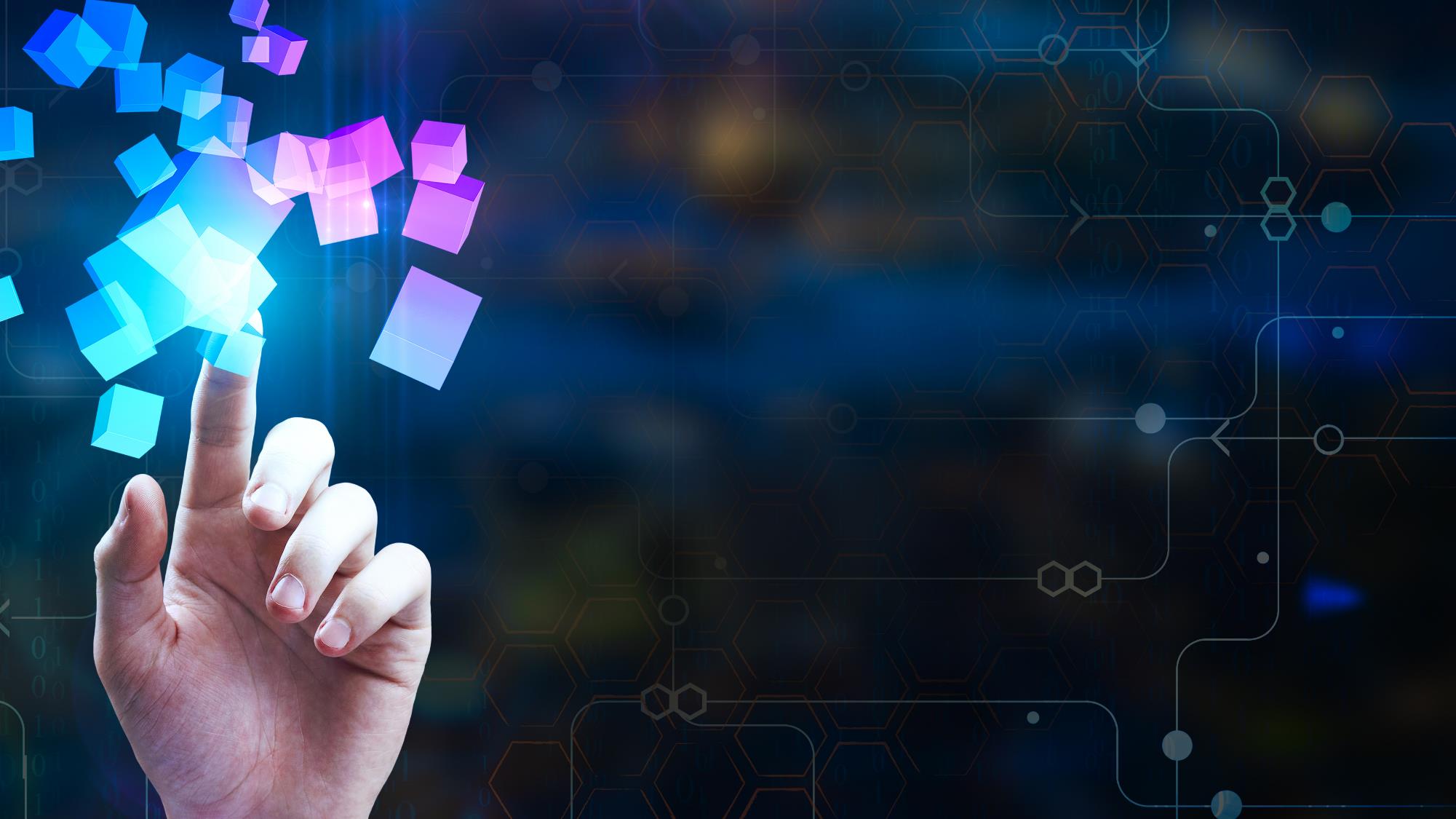 “The greatest danger in times of turbulence is not the turbulence –
 
it is to act with yesterday’s logic.”

				 Peter Drucker
53